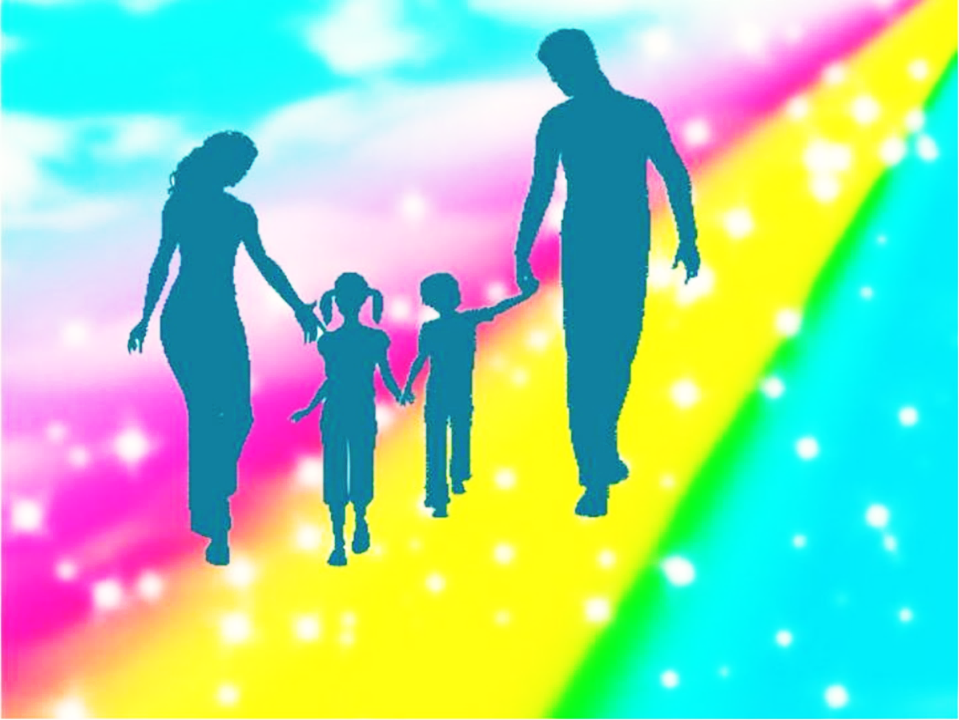 Конкурс
«Семья года- 2016»
Семья – источник вдохновения, 
Где рядом взрослые и дети, 
В семье от всех невзгод спасение, 
Здесь друг за друга все в ответе. 
                            О. В. Токмакова
I. ОБЩИЕ ПОЛОЖЕНИЯ:
1..1 Конкурс проводится в рамках педагогического проекта «Мы со спортом очень дружим!».
1.2. Учредителями конкурса являются: администрация ДОУ, родительский комитет.
1.3.Цель и задачи:
Цель:
1. Привлечь родителей к активному участию в воспитательно-образовательном процессе
 2.Способствовать созданию доброжелательной атмосферы, общности интересов сотрудников, родителей и воспитанников, эмоциональной взаимоподдержки, сближению детей и родителей.
Задачи:
1.Повысить педагогическую компетентность родителей и привлечь их к активному участию в жизни ребенка в условиях дошкольного учреждения;
2.Создать творческое пространство для проявления семейных талантов и творческих способностей каждого из родителей, общности переживания происходящего;
3.Дать возможность родителям ощутить ценность эмоционального, духовного, делового и познавательного общения ребенка с близкими людьми для обеспечения сохранности здоровья и усвоения детьми необходимых элементарных знаний по ОБЖ;
4.Установить дружеские, доверительные отношения сотрудников с родителями в вопросах воспитания и развития детей
II. ПОРЯДОК ПРОВЕДЕНИЯ КОНКУРСА
2.1 Участники конкурса
К участию в конкурсе приглашаются родители и воспитанники 
дошкольного  учреждения.
2.2 Условия и сроки проведения конкурса:
Конкурс проводится в 2  этапа:
1-й этап – отборочный.
 Он проводится по возрастным группам: средняя гр., старшая, подготовительная группа «А», подготовительная группа «Б».
 Задание для отборочного этапа: 
Стенгазета «Мы со спортом очень дружим!» - фото с изображением физкультурного уголка дома, утренней зарядки вместе с детьми, туристических походов, закаливания семьи и.т.д.
сроки проведения: ноябрь месяц учебного года;
2-й этап, основной:
-проводится в спортивном  зале дошкольного учреждения
-во 2-м этапе принимают участие семьи – победители 1-го отборочного этапа (одна семья от группы).
Победителями конкурса «Семья года»  станет семья, получившая большее количество баллов после 3-х туров.
сроки проведения:
I-й тур – «Спортивная семья» -  ноябрь.
II- тур - «Интеллектуальная семья»  - февраль.
III-тур - «Творческая семья» - апрель.
III. КРИТЕРИИ ОЦЕНКИ КОНКУРСА
3.1 Умение членов семьи общаться друг с другом для выполнения общего задания (сплоченность).
3.2. Физическая подготовка членов семьи, проявление интереса к занятиям физкультурой и спортом.
3.3. Творческая разносторонность членов семьи.
3.4 Эрудированность в вопросах воспитания и развития ребенка, как в семье, так и в условиях детского сада.
3.5 Умение быстро проявить находчивость, смекалку  и найти правильное решение в нестандартной ситуации.
IV.  ЖЮРИ КОНКУРСА
1.Председатель жюри  -  заведующая МАДОУ «Детский сад №3» Пономарева Е.Н;
2.Члены жюри   -  председатель родительского комитета – Микова Наталья Ивановна, методист детского сада – Крамарь Тамара Николаевна, воспитатель – Черных И.П.
V. ПОДВЕДЕНИЕ ИТОГОВ И НАГРАЖДЕНИЕ СЕМЕЙ-ПОБЕДИТЕЛЕЙ
5.1 Итоги конкурса проводятся жюри открытым голосованием;
5.2. Награждение победителей: участникам конкурса, занявшим призовые места по итогам 3-х туров, вручаются грамоты и памятные призы.
5.3. Всем участникам вручается диплом участника конкурса «Семья года», памятный подарок.
5.4. Награждение победителей состоится на открытом родительском собрании в дошкольном учреждении.